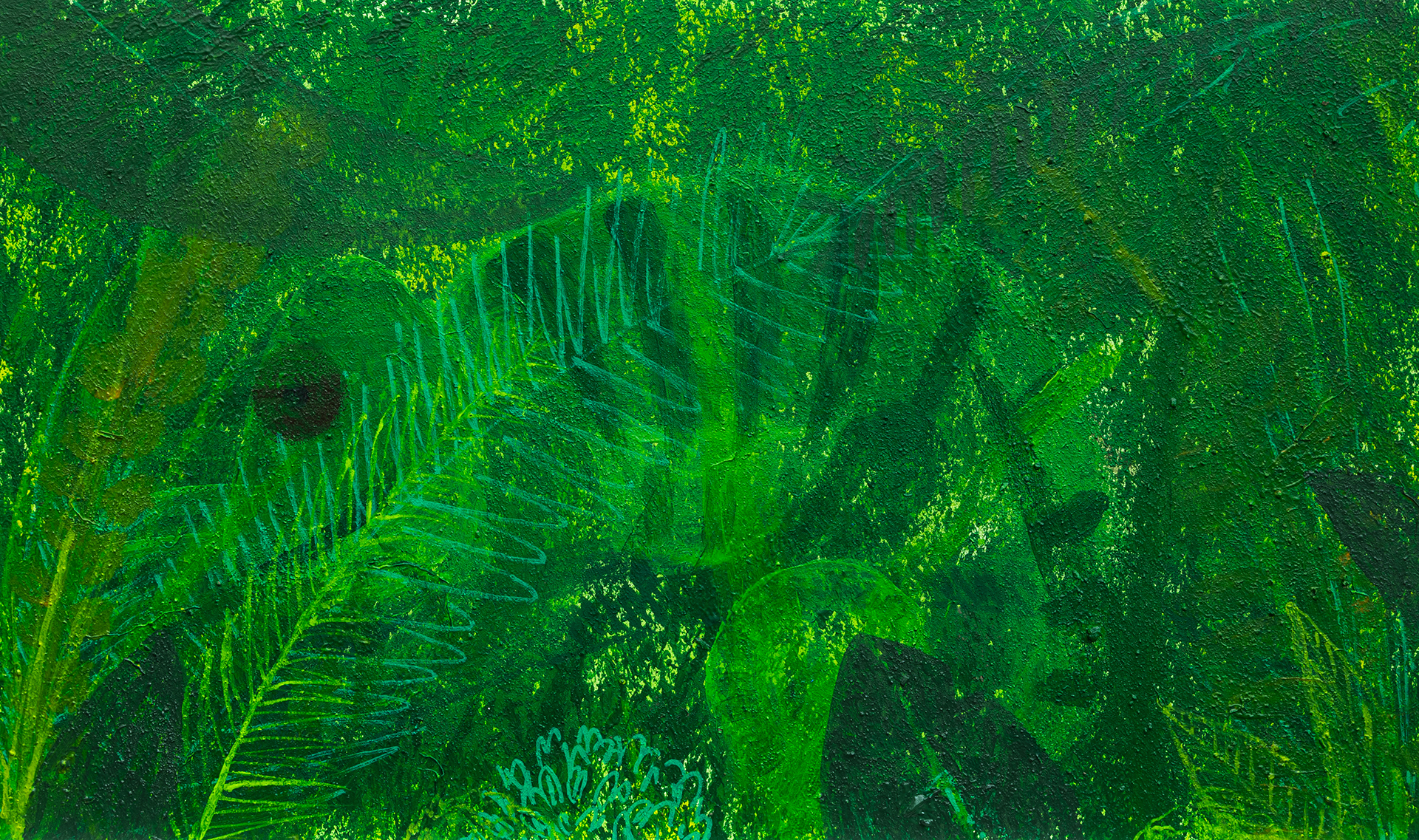 Van kikkerdril tot kikker
Blue-bot les
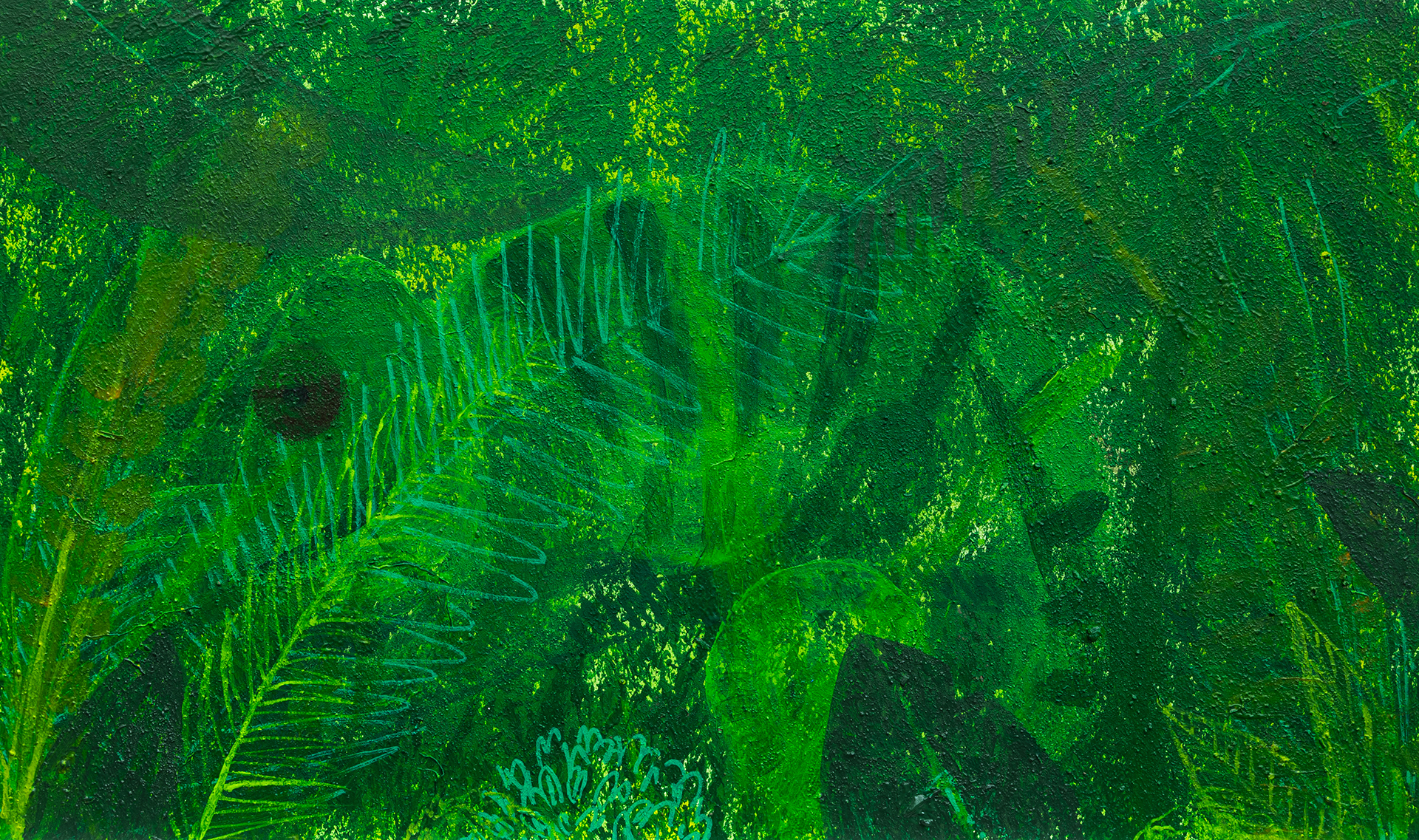 Van kikkerdril tot kikker met de Blue-bot
Filmpje bekijken
Blue-bot bekijken
Beebotmat
Knutselen van de eigen kikkerpoel voor de Blue-bot
Bouwen van de eigen kikkerpoel voor de Blue-bot
Van kikkerdril tot kikker
Fasen van kikkerdril tot kikker. Bekijk samen het filmpje:
Van kikkerdril tot kikker (schooltv.nl)
Beebotmat
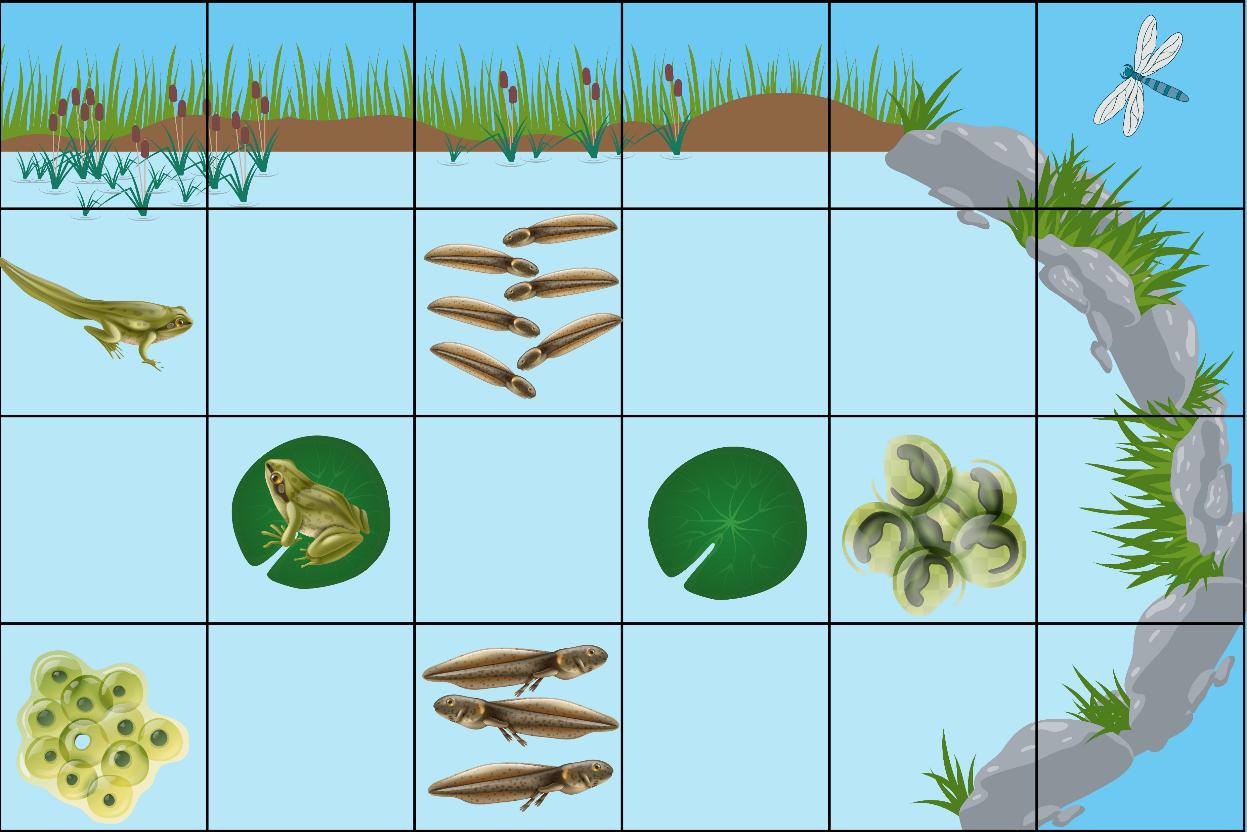 [Speaker Notes: Bespreek wat ze zien op de mat. Hoe programmeer je de Blue-bot zodat hij langs alle fases van de kikker groei gaat?]
Blue-bot
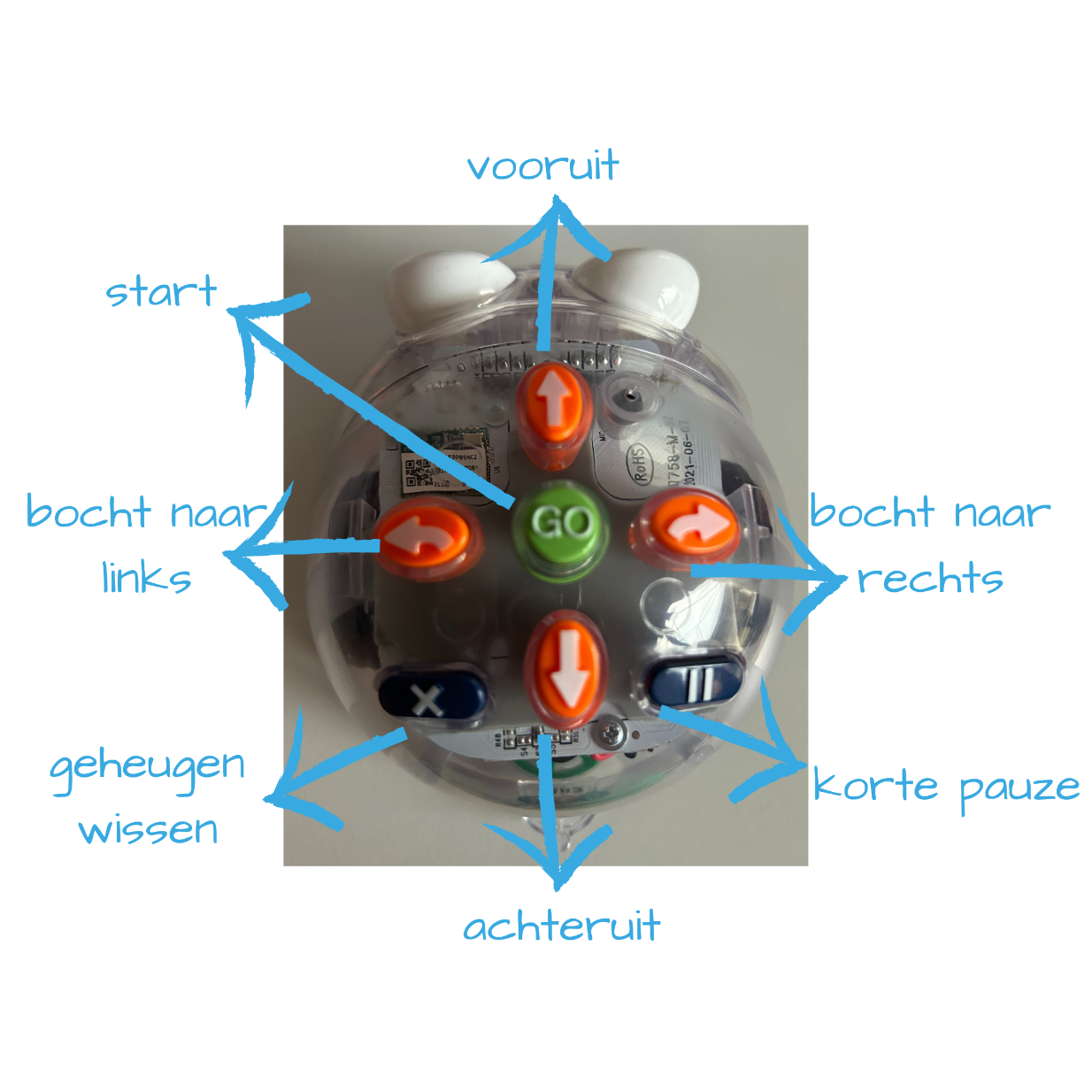 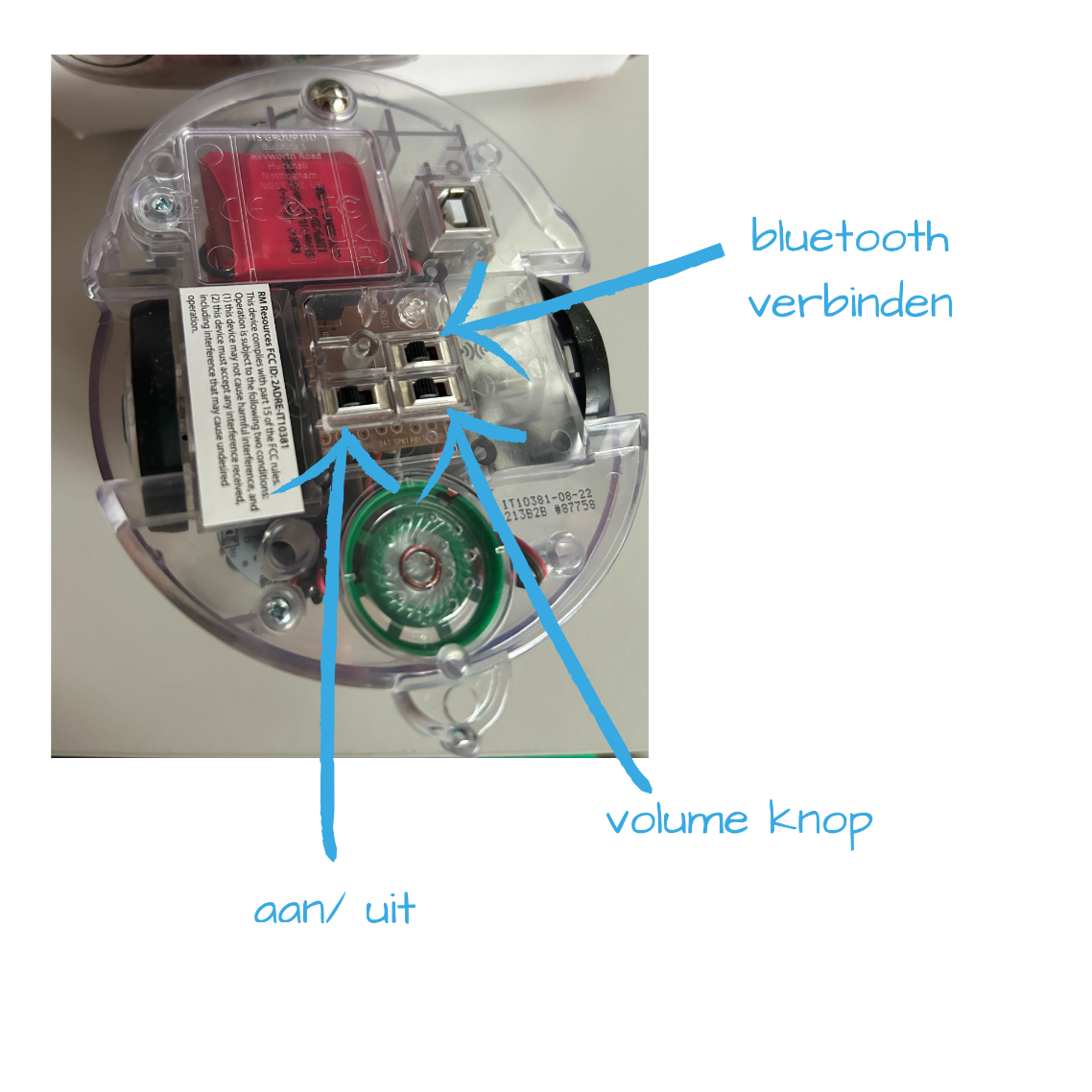 [Speaker Notes: Als de Blue-bot nog nieuw voor de kinderen is bespreek dan alle knoppen.]
Knutselen van de eigen kikkerpoel
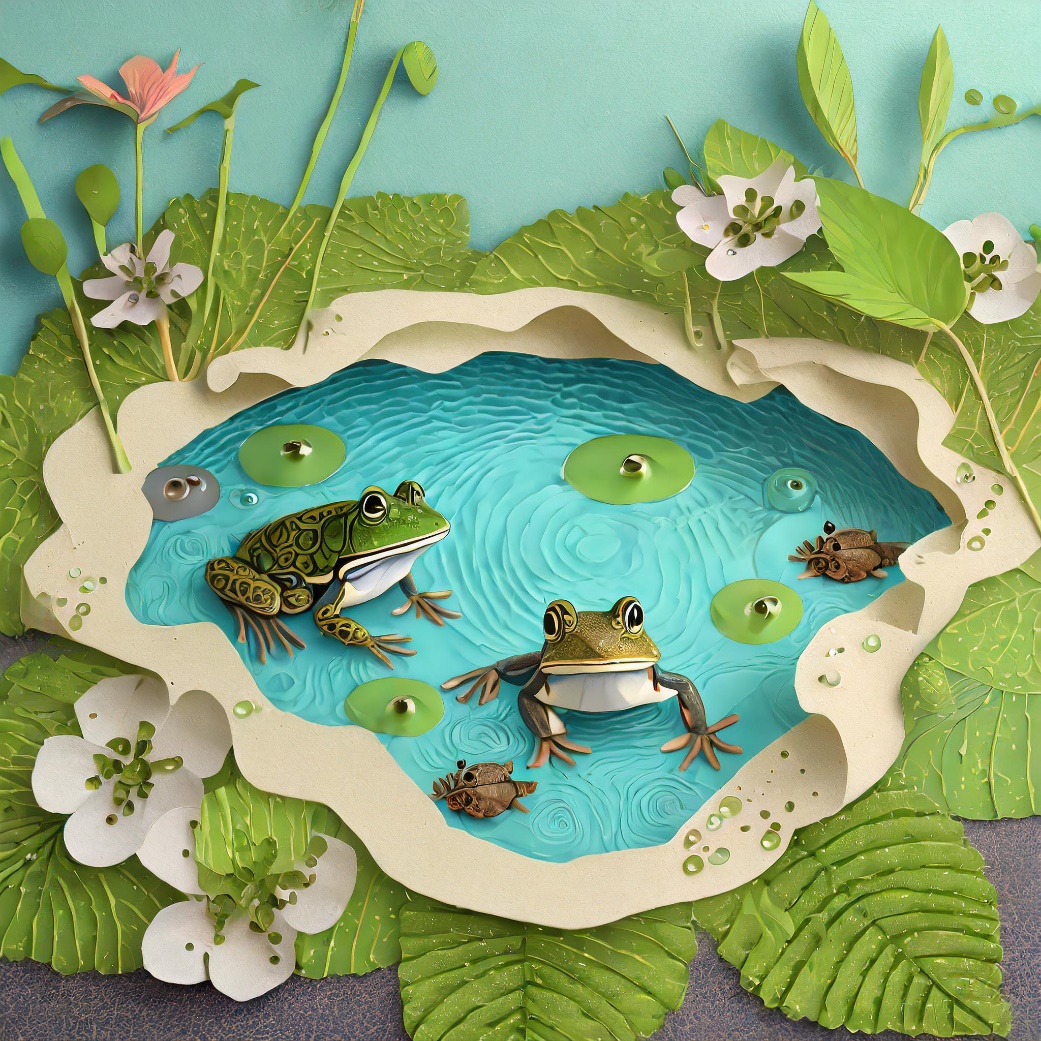 Bouwen van de eigen kikkerpoel
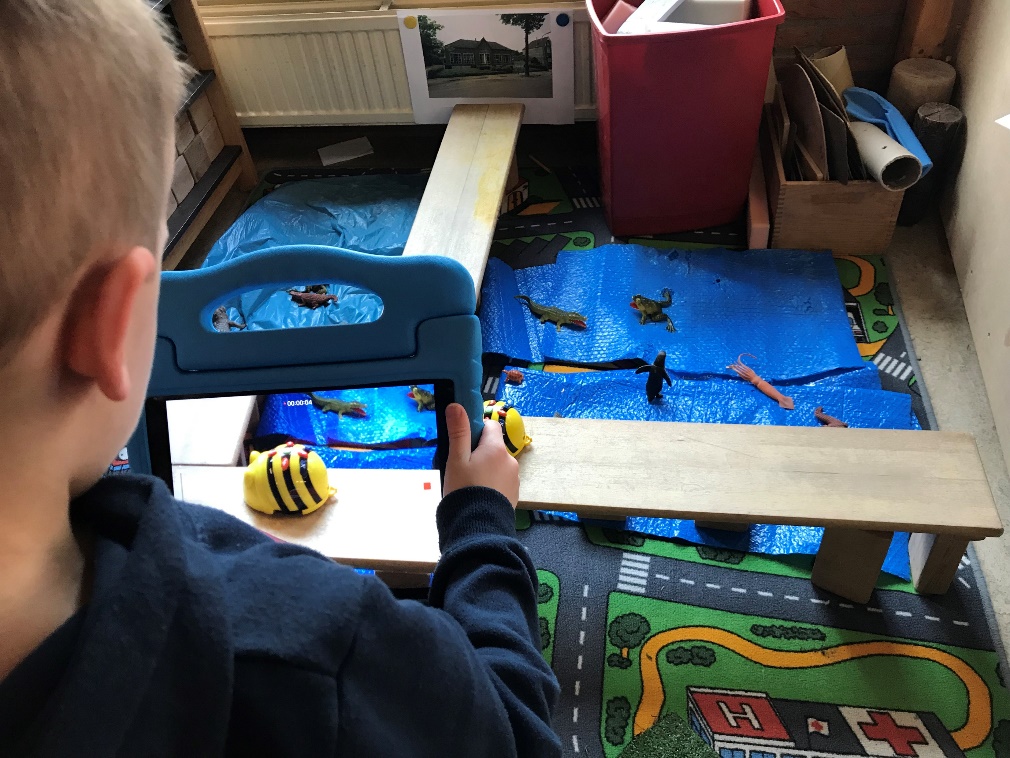